Plánování, organizace a hodnocení klinických studií
Základy statistického zpracování dat a jejich interpretace
Tomáš Pavlík
Klíčové principy statistických odhadů
Klíčové principy statistických odhadů
Plánování, organizace a hodnocení klinických studií
Klíčové principy – zkreslení
V jakémkoliv hodnocení se snažíme vyhnout zkreslení výsledků („biased results“), tedy zkreslení výsledků jinými faktory než těmi, které jsou cíli studie.

Statistické srovnání není nikdy 100% spolehlivé, existuje náhoda a tedy i pravděpodobnost chybného úsudku.

Chceme použít adekvátní metody pro odstranění vlivů, které by zkreslily výsledky a nebyly přitom náhodné (např. zastoupení pohlaví, věk, apod.).
Plánování, organizace a hodnocení klinických studií
Klíčové principy – reprezentativnost
Cílová populace – skupina subjektů, o které chceme zjistit nějakou informaci.
Experimentální vzorek – podskupina cílové populace, kterou „máme k dispozici“.

Vzorek musí odpovídat svými charakteristikami cílové populaci.
Chceme totiž zobecnit výsledky na celou cílovou populaci.
Plánování, organizace a hodnocení klinických studií
Klíčové principy – srovnatelnost
Korektní výsledky při srovnávacích analýzách lze získat pouze při srovnávání srovnatelného.

V kontrolovaných klinických studiích je srovnatelnost zajištěna  randomizací (do určité míry).

U studií bez randomizace je nutné se
tématu srovnatelnosti skupin věnovat.
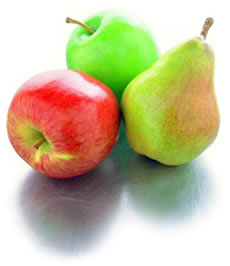 Plánování, organizace a hodnocení klinických studií
Klíčové principy – spolehlivost
Ve většině studií nás zajímá kvantifikace sledovaného efektu nebo charakteristiky, obecně náhodné veličiny, ve formě jednoho čísla, tzv. bodového odhadu.

Bodový odhad je však sám o sobě nedostatečný.

Je nutné ho doplnit intervalovým odhadem, který odpovídá pozorované variabilitě sledované veličiny a odráží spolehlivost výsledku.
Plánování, organizace a hodnocení klinických studií
Klíčové principy – spolehlivost
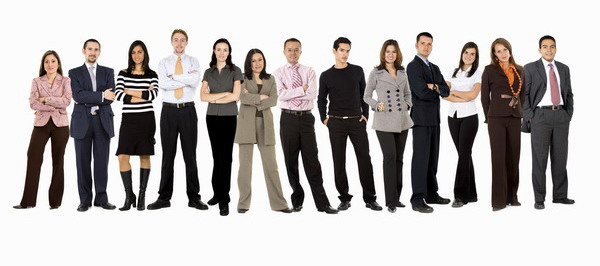 Měříme sledovanou veličinu a následně spočítáme odhad.

Jak moc lze tento bodový odhad zobecnit na cílovou populaci?
0
x
R
Plánování, organizace a hodnocení klinických studií
Klíčové principy – spolehlivost
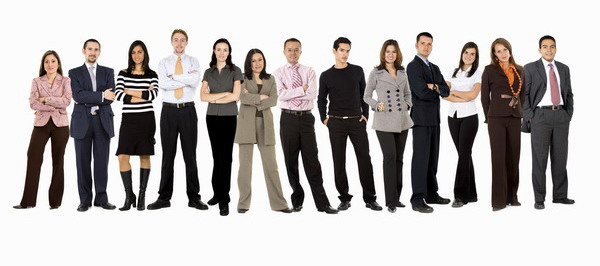 Opět měříme sledovanou veličinu.

Jaký je rozdíl? 
A co když naopak přidáme někoho jiného?
0
y
x
R
Plánování, organizace a hodnocení klinických studií
Klíčové aspekty – významnost
Analytické výsledky studie nemusí odpovídat realitě a skutečnosti. Statistická významnost jednoduše nemusí znamenat příčinný vztah!

Statistická významnost pouze indikuje, že pozorovaný rozdíl není náhodný (ve smyslu stanovené hypotézy). Stejně důležitá je i praktická významnost, tedy významnost z hlediska lékaře nebo biologa.

Statistickou významnost lze ovlivnit velikostí vzorku.
Plánování, organizace a hodnocení klinických studií
Bodové a intervalové odhady
Cíl výpočtu bodových odhadů
Na základě reálných pozorování náhodné veličiny chceme získat informaci o chování a variabilitě sledované veličiny.

Chceme sestrojit odhad, který by na základě pozorovaných dat poskytl nejlepší možný odhad neznámého „těžiště“ nebo „rozptylu pozorovaných hodnot“.
Plánování, organizace a hodnocení klinických studií
Pojem kvantil
Kvantil lze definovat jako číslo na reálné ose, které rozděluje pozorovaná data na dvě části: p% kvantil rozděluje data na p % hodnot a (100-p) % hodnot.
Máme soubor 20 osob, u nichž měříme výšku. Chceme zjistit 80% kvantil souboru pozorovaných dat.
n = 20
Průměr těchto dvou
= 80% kvantil
16 / 20 = 80 % hodnot
4 / 20 = 20 % hodnot
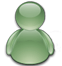 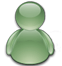 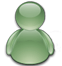 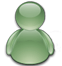 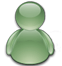 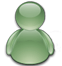 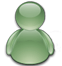 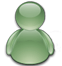 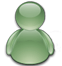 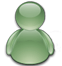 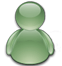 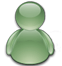 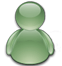 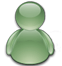 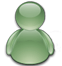 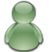 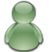 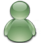 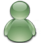 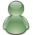 R
110 cm
140 cm
170 cm
200 cm
230 cm
Výška v cm
Plánování, organizace a hodnocení klinických studií
Intervalový odhad
Bodový odhad je prvním krokem ve statistickém popisu dat.

Co nám říká jedno číslo? Studie 1 může publikovat číslo x1, studie 2 číslo x2. Které je správnější, lepší, přesnější?

Bodový odhad je sám o sobě nedostatečný pro popis parametru rozdělení pravděpodobnosti náhodné veličiny.

Zajímá nás přesnost (spolehlivost) bodového odhadu.
Plánování, organizace a hodnocení klinických studií
Interval spolehlivosti pro průměr jako odhad střední hodnoty
Vzorec pro výpočet 100(1 - )% intervalu spolehlivosti:
Plánování, organizace a hodnocení klinických studií
Interval spolehlivosti pro průměr jako odhad střední hodnoty
Vzorec pro výpočet 100(1 - )% intervalu spolehlivosti:



Velikost vzorku – s rostoucí velikostí vzorku je IS užší (máme více informace a odhad je přesnější), zároveň se kvantily t rozdělení blíží kvantilům standardizovaného normálního rozdělení.
Variabilita náhodné veličiny
Spolehlivost, kterou požadujeme
Plánování, organizace a hodnocení klinických studií
Interval spolehlivosti pro průměr jako odhad střední hodnoty
Vzorec pro výpočet 100(1 - )% intervalu spolehlivosti:



Velikost vzorku
Variabilita náhodné veličiny – čím náhodná veličina vykazuje větší variabilitu, tím je IS pro odhad střední hodnoty širší, tedy odhad je méně přesný.
Spolehlivost, kterou požadujeme
Plánování, organizace a hodnocení klinických studií
Interval spolehlivosti pro průměr jako odhad střední hodnoty
Vzorec pro výpočet 100(1 - )% intervalu spolehlivosti:



Velikost vzorku 
Variabilita náhodné veličiny
Spolehlivost, kterou požadujeme – chceme-li mít větší jistotu, že náš IS pokrývá neznámou střední hodnotu, IS musí být samozřejmě širší, stačí-li nám menší spolehlivost, bude užší. Standardně se používá 95% IS (ale také 90% anebo 99%)
Plánování, organizace a hodnocení klinických studií
Příklad – konstrukce intervalu spolehlivosti
Chceme sestrojit 95% IS pro odhad střední hodnoty systolického tlaku studentů vysokých škol.
naměřené hodnoty
z tabulek
Plánování, organizace a hodnocení klinických studií
Interpretace intervalu spolehlivosti
95% interval spolehlivosti má následující interpretaci:

Pokud bychom opakovaně vybírali skupiny subjektů o stejné velikosti (n) a počítali výběrový průměr s 95% IS, pak 95 % těchto intervalů spolehlivosti neznámý parametr obsahuje a 5 % ho neobsahuje. Tedy 95% IS obsahuje neznámý parametr s rizikem α.
μ
(
(
(
(
(
(
(
)
)
)
)
)
)
)
0
R
d1
d2
d3
d100
d99
d
d
x1
x2
x3
x100
x99
x
x
h1
h2
h3
h100
h99
h
h
cca 95 %
………
cca 5 %
Plánování, organizace a hodnocení klinických studií
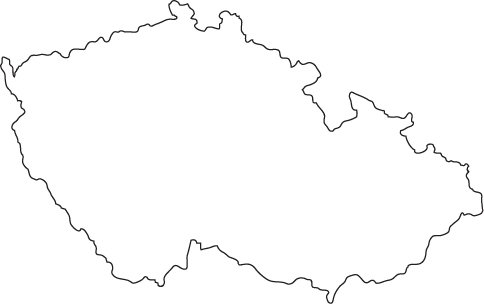 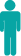 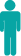 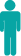 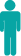 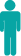 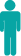 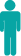 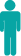 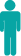 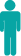 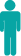 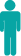 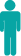 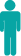 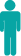 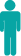 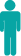 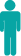 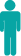 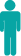 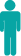 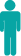 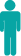 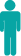 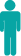 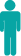 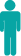 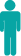 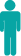 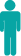 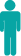 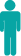 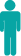 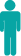 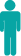 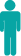 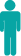 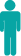 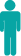 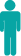 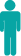 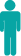 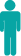 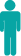 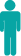 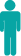 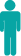 Použití intervalu spolehlivosti
Střední hodnota v populaci (standard)
Klinicky významná odchylka
a)
b)
c)
d)
e)
Bodový odhad efektu + IS
f)
Plánování, organizace a hodnocení klinických studií
Klíčové principy – významnost
Praktická významnost
Statistická významnost
Statisticky nevýznamný výsledek neznamená, že pozorovaný rozdíl ve skutečnosti neexistuje! Může to být způsobeno nedostatečnou informací v pozorovaných datech!
Plánování, organizace a hodnocení klinických studií